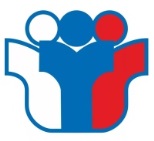 ПРОЕКТрасписания ГИА-11 в 2020 году
Допуск к ГИА-11

4 декабря 2019 г. Итоговое сочинение (изложение) (основной срок)
5 февраля 2020 г. Итоговое сочинение (изложение) (дополнительный срок)
6 мая 2020 г. Итоговое сочинение (изложение) (дополнительный срок)
Досрочный период ГИА-11

20 марта 2020 г. География, литература
23 марта 2020 г. Русский язык
27 марта 2020 г. Математика базового и профильного уровней
30 марта 2020 г. Иностранные языки (письменно), биология, физика
1 апреля 2020 г. Иностранные языки (устно)
3 апреля 2020 г. Обществознание, информатика и ИКТ
6 апреля 2020 г. История, химия
8 апреля 2020 г. (резерв) География, химия, информатика и ИКТ, иностранные языки (устно), история
10 апреля 2020 г. (резерв) Иностранные языки (письменно), литература, физика, обществознание, биология
13 апреля 2020 г. (резерв) Русский язык, математика базового и профильного уровней
Основной период ГИА-11

25 мая 2020 г. География, литература, информатика и ИКТ
28 мая 2020 г. Русский язык
1 июня 2020 г. Математика базового и профильного уровней
4 июня 2020 г. История, физика
8 июня 2020 г. Обществознание, химия
11 июня 2020 г. Иностранные языки (письменно), биология
15 июня 2020 г. Иностранные языки (устно)
16 июня 2020 г. Иностранные языки (устно)
19 июня 2020 г. (резерв) География, литература, информатика и ИКТ, иностранные языки (устно)
20 июня 2020 г. (резерв) Иностранные языки (письменно), биология
22 июня 2020 г. (резерв) Русский язык 
23 июня 2020 г. (резерв) Обществознание, химия
24 июня 2020 г. (резерв) История, физика
25 июня 2020 г. (резерв) Математика базового и профильного уровней 
29 июня 2020 г. (резерв) По всем учебным предметам
Дополнительный (сентябрьский) период ГИА-11

7 сентября 2020 г. Русский язык
10 сентября 2020 г. Математика базового уровня
24 сентября 2020 г. (резерв) Математика базового уровня, русский язык